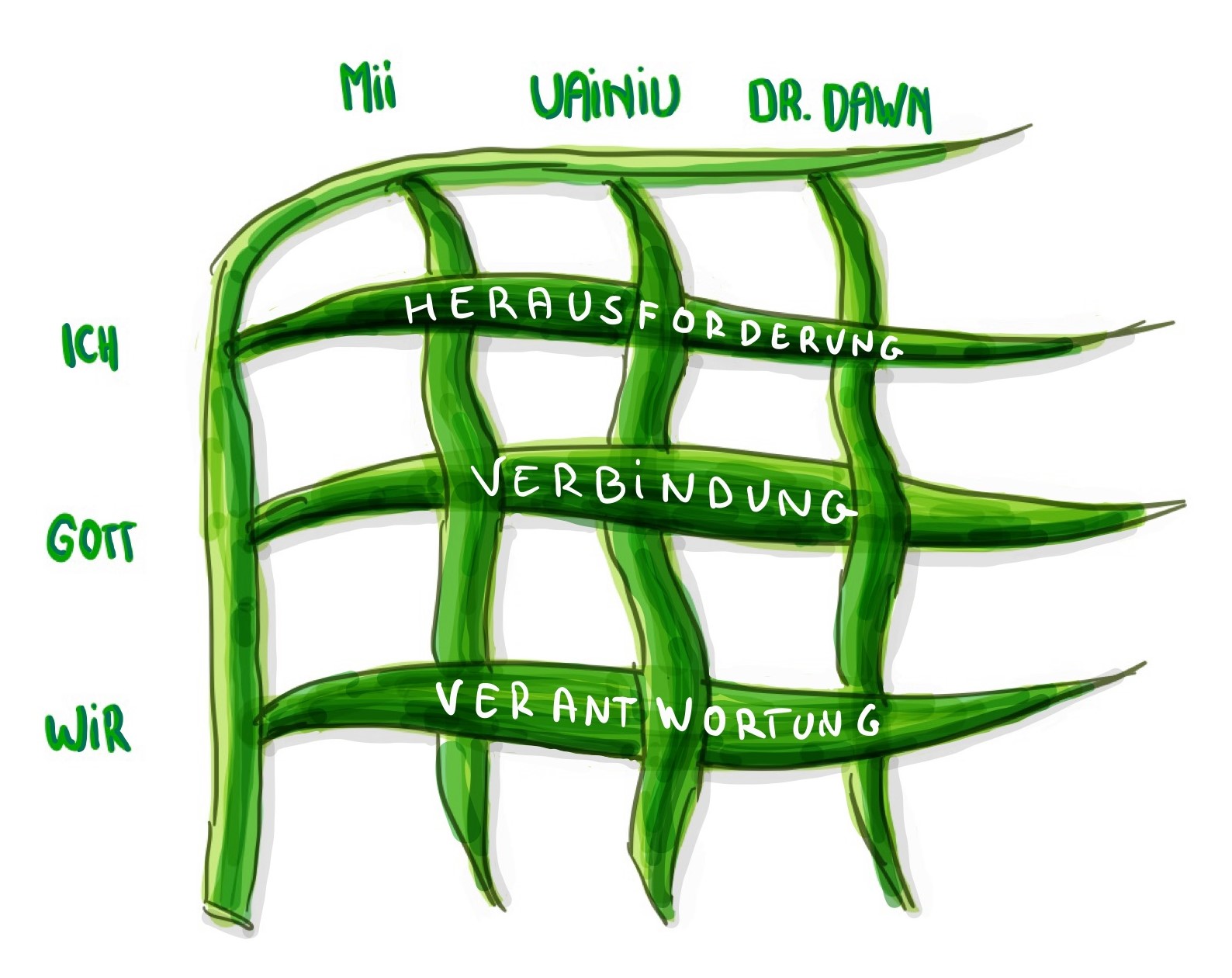 Angst
Ent-
fremdung
(Über)-forderung
ist mit uns
hat uns wunderbar geschaffen
kennt uns
M A N A